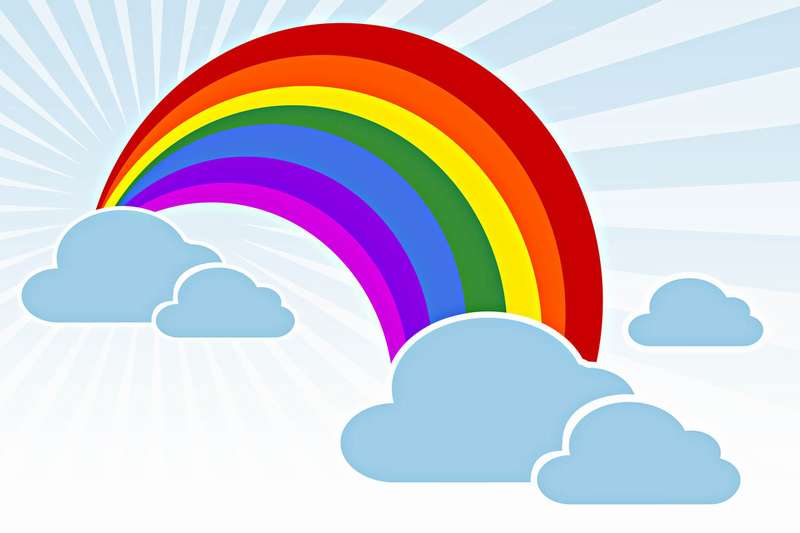 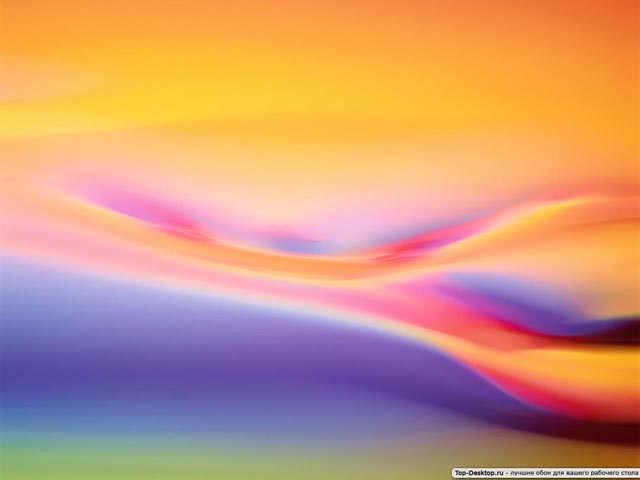 Тема урока:«Реальность и фантазия»
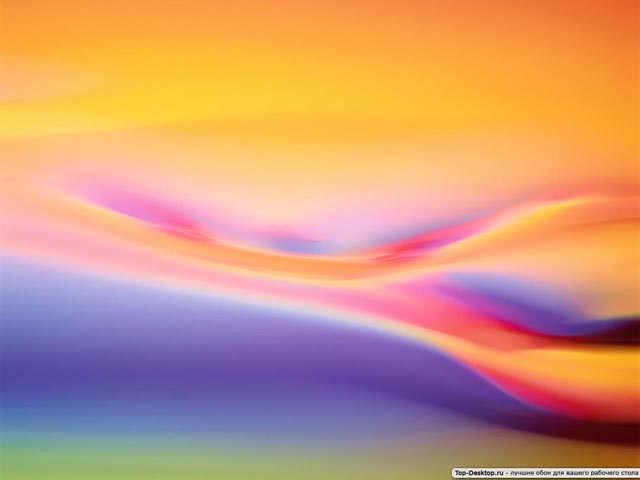 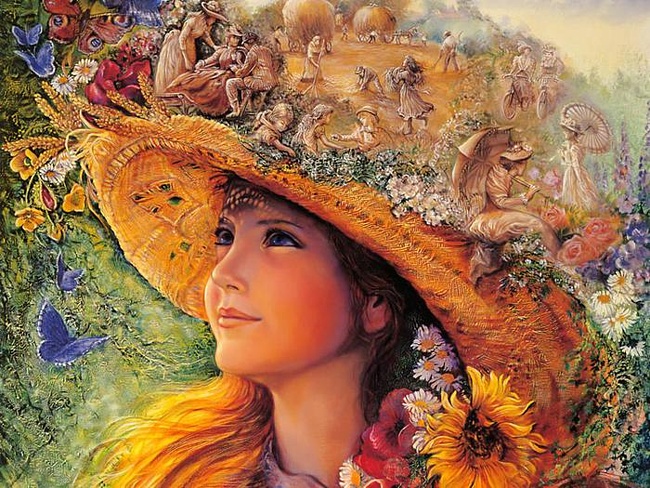 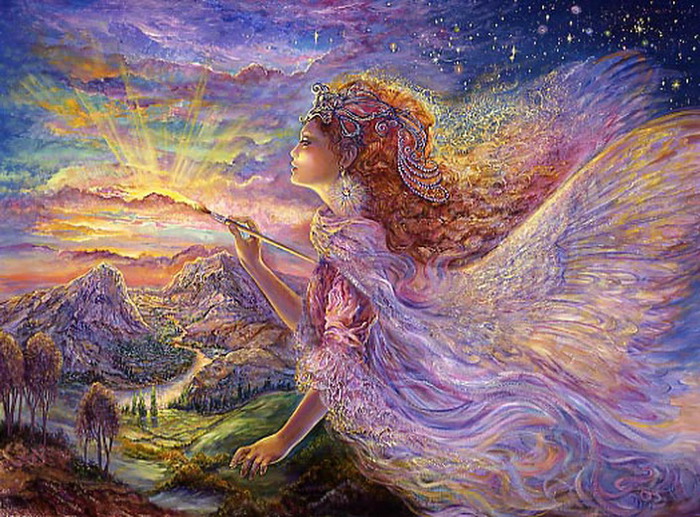 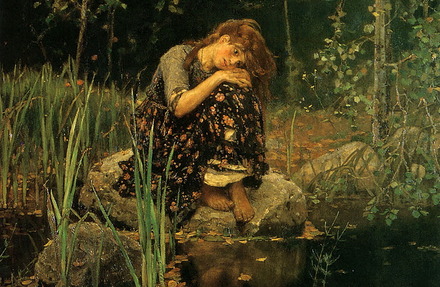 «Аленушка» В. М. Васнецов
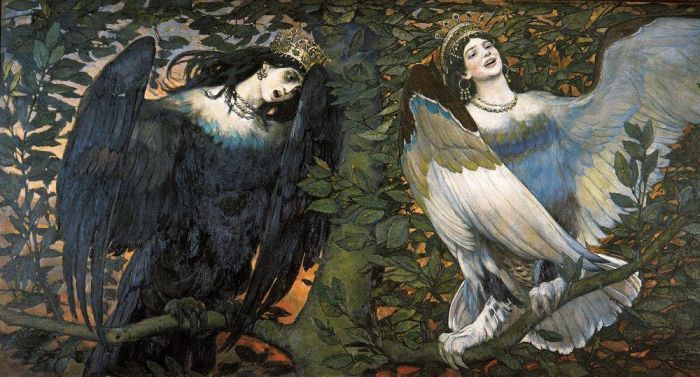 «Сирин и Алконост. Песнь радости и печали» 
В. М. Васнецов
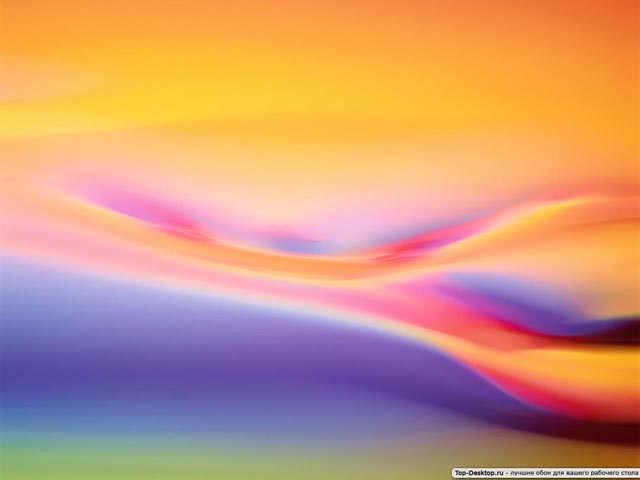 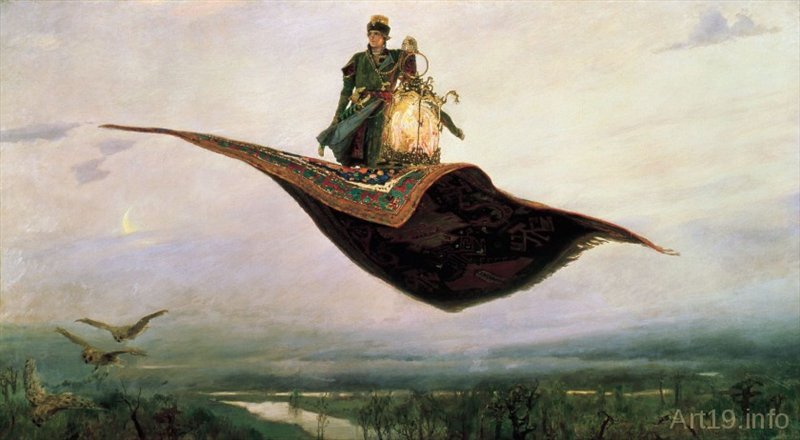 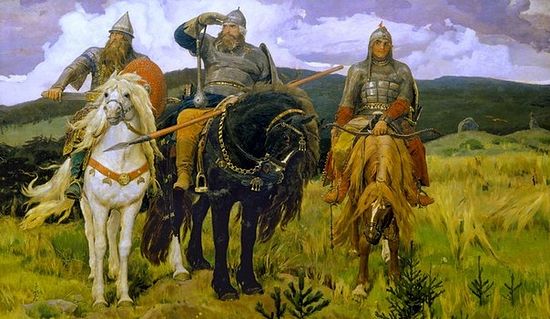 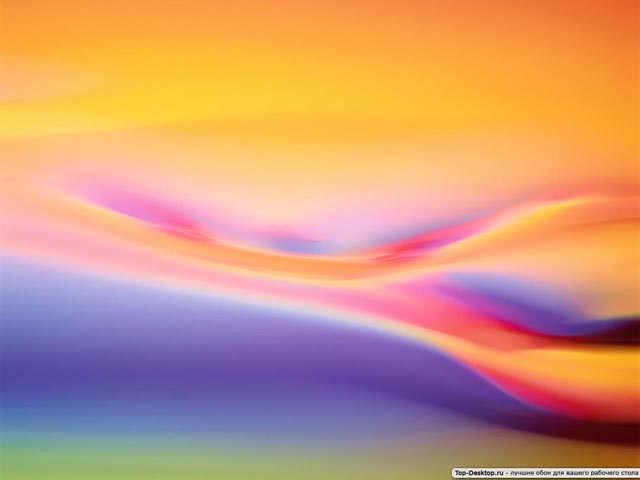 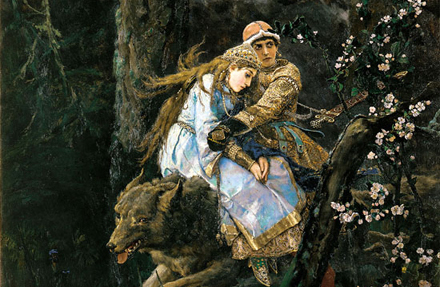 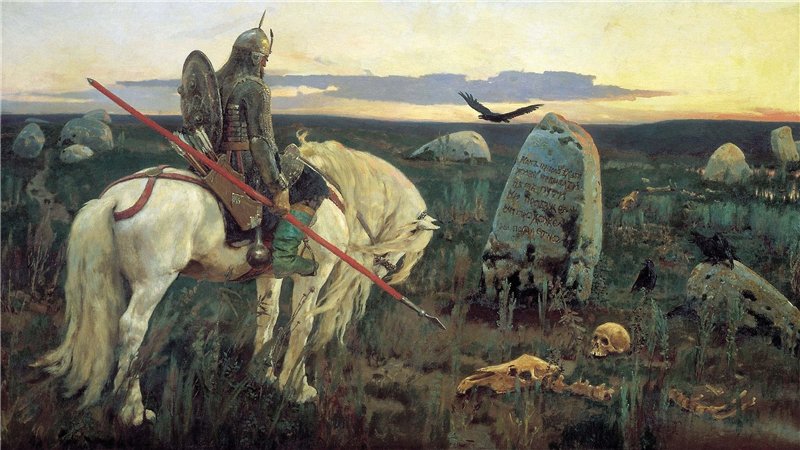 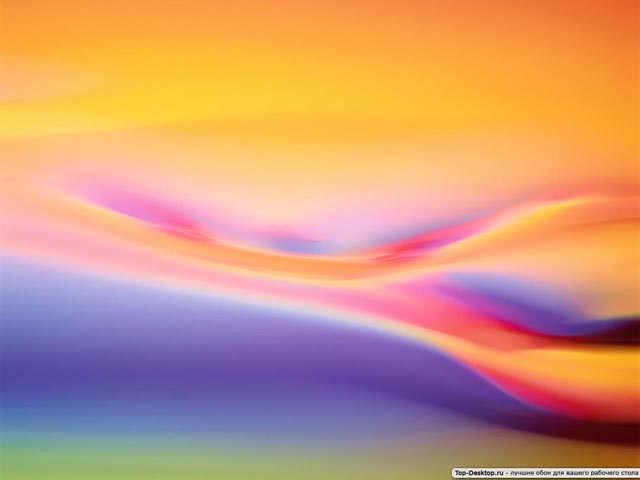 Реальность – это действительно существующий, не воображаемый.


Фантазия – это мечта, продукт воображения.
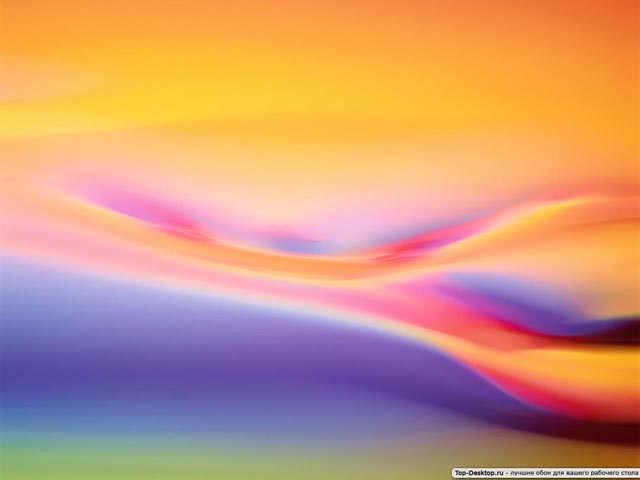 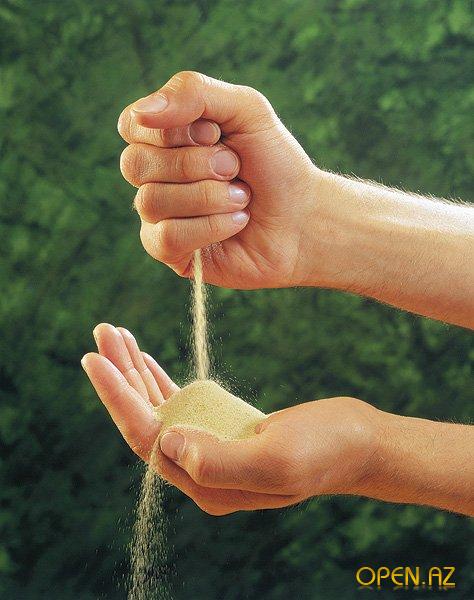 Песок
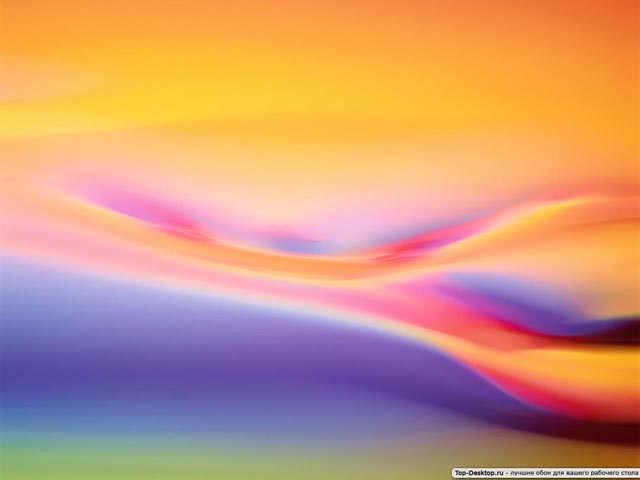 Практическая часть
Составить свою собственную песчаную картину.
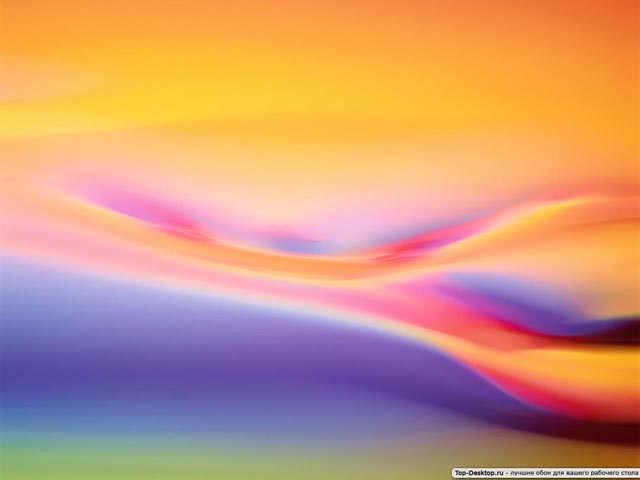 Творческих успехов!